Income Tax Fundamentals,2022
Chapter 2: Gross Income and Exclusions
[Speaker Notes: Add slide notes here]
Learning Objectives (1 of 2)
By the end of this chapter, you should be able to:
Apply the definition of gross income.
Describe salaries and wages income reporting and inclusion in gross income.
Explain the general tax treatment of health insurance.
Determine when meals and lodging may be excluded from taxable income.
Identify the common employee fringe benefit income exclusions.
Determine when prizes and awards are included in income.
Calculate the taxable and nontaxable portions of annuity payments.
Describe the tax treatment of life insurance proceeds.
Identify the tax treatment of interest and dividend income.
[Speaker Notes: Add slide notes here]
Learning Objectives (2 of 2)
Describe the tax treatment of municipal bond interest.
Identify the general rules for the tax treatment of gifts and inheritances.
Describe the elements of scholarship income that are excluded from tax.
Describe the tax treatment of alimony and child support.
Explain the tax implications of using educational savings vehicles.
Describe the tax treatment of unemployment compensation.
Apply the rules governing inclusion of Social Security benefits in gross income.
Distinguish between the different rules for married taxpayers residing in community property states when filing separate returns.
Describe the inclusion and exclusion of cancellation of debt income.
[Speaker Notes: Add slide notes here]
The Nature of Gross Income(1 of 3)
Tax code defines gross income as “all income from whatever source derived.”
This means all sources of income are included unless specifically excluded.
Noncash items are included at fair market value.
Barter transactions are includable.
The next two slides are partial lists of inclusions and exclusions. They give a general idea of the types of items that fit into these categories.
The Nature of Gross Income(2 of 3)
20 21 Inclusions in Gross Income—Partial List
Annuities
Awards
Back pay
Bonuses
Business income
Clergy fees
Commissions
Death benefits
Debts forgiven
Dividends
Employee bonuses
Employee stock options
Estate and trust income
Farm income
Fees
Gains from illegal activities
Gambling winnings
Hobby income
Incentive awards
Interest income
Jury duty fees
Notary fees
Pensions
Prizes
Punitive damages
Rents
Retirement pay
Rewards
Royalties
Severance pay
Tips and gratuities
Wages
The Nature of Gross Income(3 of 3)
20 21 Exclusions from Gross Income—Partial List
Accident insurance proceeds
Alimony (excluded after 2018)
Annuities (to a limited extent)
Bequests
Casualty insurance proceeds
Child support payments
Disability benefits (generally)
Gifts
Health insurance proceeds
Inheritances
Life insurance proceeds
Military allowances 
Minister’s dwelling rental value allowance
Municipal bond interest
Olympic medals and cash awards to athletes
Relocation payments
Scholarships (tuition and books)
Social Security benefits (with limits)
Veterans’ benefits
Welfare payments
Workers’ compensation
Salaries and Wages (1 of 3)
More than 80 percent of all individual income tax returns filed include some amount of wage income.
Employer sends Form W-2 to taxpayer.
Box 1 reports taxable compensation (taxable wages, salary, bonuses, awards, commissions) found on Line 1 of taxpayer’s Form 10 40.
Box 2 reports amount of federal income tax withheld.
Boxes 3 through 6 report wages subject to Social Security and Medicare taxes, as well as taxes.
Box 8 reports allocated tips.
Box 10 reports flexible spending contributions to a dependent care program.
Salaries and Wages (2 of 3)
Box 12 reports various forms of compensation, identified by a code.
Code C
Taxable group life insurance
Codes D, E, and G
Elective deferrals into retirement plans
Code V
Income from nonstatutory stock options
Code W
Contributions to a health savings account
Code D D
Cost of employer-sponsored health care
Salaries and Wages (3 of 3)
Box 13 will be checked if employee is eligible to participate in a retirement plan.
Box 14 reports other forms of compensation.
Boxes 15 through 20 report state and local tax information.
Knowledge Check 1
What information is recorded in Box 2 on a W-2 form?
a. Wages subject to Social Security
b. Taxable compensation
c. Flexible spending contributions.
d. Federal income tax withheld
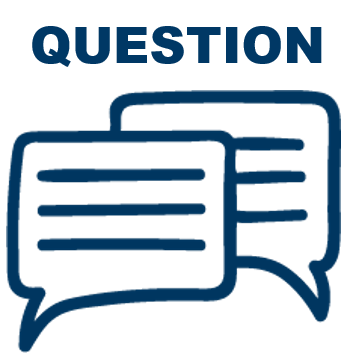 [Speaker Notes: The correct answer is d. Federal income tax withheld is recorded in Box 2 on a W-2 form.]
Employee versus Independent Contractor(1 of 2)
Businesses must determine if workers are employees or independent contractors.
Employer withholds income taxes, withholds and pays Social Security and Medicare taxes, and pays unemployment tax on wages paid to an employee.
Businesses do not withhold or pay taxes on payments to contractors; must provide an informational return.
Classification is a function of law, not choice:
Relies on degree of control and independence
Employee versus Independent Contractor(2 of 2)
There are three categories of characteristics that determine control and independence:
Behavioral: Does the business control what and how the worker does his or her job?
Financial: Are the business aspects of the worker’s job controlled by the payer?
Relationship: Are there written contracts or employee benefits? Will the relationship continue and is the work performed a key aspect of the business?
Discussion 1
Tara drives her own vehicle for several shared delivery services. She tends to drive for Flying Food on the weekends. She also delivers food for Snax Car and Mobile Munchies. She checks to see which service seems to have more demand at a particular date or time and logs on to work with that company. Tara is paid by the delivery and mile by the services companies and through tips from customers. She only delivers when she feels like it or really needs the money. All the operating expenses, maintenance, and repairs on her vehicle are her costs to bear. Is she an employee, or an independent contractor? Why?
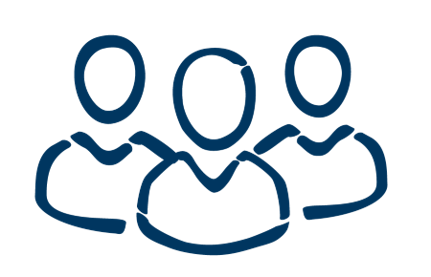 Discussion 1 Debrief
Tara drives her own vehicle for several shared delivery services. She tends to drive for Flying Food on the weekends. She also delivers food for Snax Car and Mobile Munchies. She checks to see which service seems to have more demand at a particular date or time and logs on to work with that company. Tara is paid by the delivery and mile by the services companies and through tips from customers. She only delivers when she feels like it or really needs the money. All the operating expenses, maintenance, and repairs on her vehicle are her costs to bear. Is she an employee, or an independent contractor? Why?
Tara does not appear to be under the behavioral, financial, and relationship control of any of the delivery services for which she works. She has more of the characteristics associated with an independent contractor.
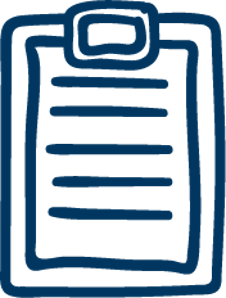 Accident and Health Insurance
Taxpayers may exclude from income the total amount received for:
Payment of medical care
Payment for loss of use of a member or function of the body
Premiums paid by an employer for an employee’s medical care are excluded from income.
Meals and Lodging
Meals and lodging provided by an employer are generally excluded from income if the following tests are met:
Meals are provided by employer on premises during working hours because the employee must be available for emergency calls or is limited to short meal periods.
The business that pays the cost for meals may only deduct 50 percent of the cost.
Lodging is provided by the employer on premises and must be accepted as a requirement for employment.
Employee Fringe Benefits (1 of 3)
Flexible Spending Accounts
Employer-sponsored plans that allows employees to set aside pre-tax money for various expenses:
Dependent care flexible spending accounts (F S A s) allow up to $5,000 ($10,500 for 20 21 only) each year to be set aside to cover the costs of caring for a dependent child or aging parent.
Health care F S A s allow up to $2,750 each year to be set aside to cover medical expenses such as dental work, optical care, prescription costs, and health insurance copayments.
Employee Fringe Benefits (2 of 3)
Can result in significant tax savings for employees
Have a “use-it-or-lose-it” provision
If amounts are left in F S A s after December 31, the employee loses them.
For health care F S A s, employers have the option to allow $550 of the unused balance to carry over to the next year or to offer a 2½-month grace period after year-end to incur additional medical expenses before the employee loses the balance in the account.
For F S A s that permit a grace period, a temporary COVID-19 provision was passed that would allow the grace period to extend to 12 months for both year ends 20 20 and 20 21.
Employee Fringe Benefits (3 of 3)
May exclude certain fringe benefits from gross income, such as:
Employer-paid premiums for group-term life insurance (up to $50,000)
Education assistance plans (up to $5,250)
No-additional-cost services (with exceptions)
Qualified employee discounts (with exceptions)
Working condition fringe benefits (excludable only if taxpayers can deduct items on their own as employees)
De minimis fringe benefits (i.e., small benefits that would be impractical to account for)
Tuition reduction
The value of membership to on-site athletic facilities
Retirement planning services
Poll 1
Kristina and Milo have two children, ages 3 and 6. When they are making their annual budget, they determine they will have an "extra" $2,000 over the course of the year. They are considering three options. Kristina's employer allows her to make contributions to a flexible spending account. They are trying to decide if they should put the money in a health care F S A or a dependent care F S A. Or perhaps they should start an educational assistance plan for their children. Where should they put that extra money?
a. Health care F S A 
b. Dependent care F S A
c. Educational assistance plan
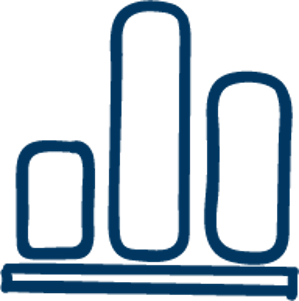 [Speaker Notes: There is no correct answer. The FSAs have a “use-it-or-lose-it” policy, so those would be riskier choices if they are not certain that they would spend all the money by the deadline. But if they are sure to have over $2,000 in either health care or dependent care expenses, it might make more sense to pay for one of those with pre-tax dollars. This would also allow them to essentially move what they have allocated for these items to a different line item on their budget, freeing up that money to put elsewhere. In other words, it might not actually use that “extra” money at all.]
Prizes and Awards (1 of 3)
Prizes and awards are taxable income.
Examples: Winnings from television or radio shows, door prizes, lotteries
Taxable amount equal to cash amount or fair market value of the property
Exception: Employee awards of tangible personal property received for recognition of length of service or safety achievement are excludable.
Maximum amount excludable: $400 ($1,600 if the award is a “qualified plan award”)
Prizes and Awards (2 of 3)
Awards
EXAMPLE: Jose, an employee of Vesuvius Statuaries L L C, receives a clock for 20 years of service. The clock is valued at $1,500. The award is not considered a “qualified plan award.” How much is excludable from Jose’s gross income?
Prizes and Awards (3 of 3)
Awards
EXAMPLE: Jose, an employee of Vesuvius Statuaries L L C, receives a clock for 20 years of service. The clock is valued at $1,500. The award is not considered a “qualified plan award.” How much is excludable from Jose’s gross income?
Solution: $400
Poll 2
A game show allows contestants to select the prize they want to play for in the bonus round. Eden is trying to decide between a car valued at $45,000 and a cash prize of $35,000. Which should she choose?
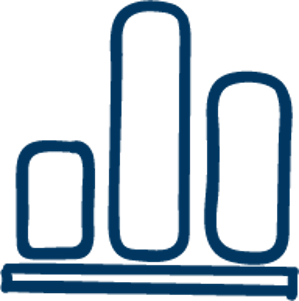 [Speaker Notes: There is no correct answer. Eden will have to pay taxes on the value of the prize. If she has the money available to pay the taxes on the value of the car, that might be the better choice. However, if it would be difficult to raise the extra money, she may be better off taking the lower-value cash prize, as she can pay the taxes out of that money. Alternatively, if she feels she can sell the car for the value listed, and she does not actually want that specific car, she might want to take the car and then sell it and use some of the proceeds to pay the taxes.]
Annuities (1 of 6)
An annuity is an instrument that a taxpayer buys (usually at retirement) in return for periodic payments for the remainder of his or her life or for a fixed number of years.
The amount of each periodic payment is based on:
Annuity purchase price
Life expectancy of annuitant
Life of annuity contract
Standard mortality tables, based on annuitant’s current age, are used to calculate annuity amount.
Annuities (2 of 6)
The Simplified Method
Individuals are generally required to use the “simplified” method to calculate the taxable amount from an annuity if annuity payments commenced after November 18, 19 96.
To calculate the excluded amount, the I R S provides a Simplified Method Worksheet.
Annuities (3 of 6)
The General Rule
Before implementation of the Simplified Method, the General Rule was used for most annuity calculations.
Taxpayers must calculate amount to exclude from income by using the following equation:
Annuities (4 of 6)
Reporting Annuities
Both annuities and pensions are reported to taxpayers on Form 10 99-R
It includes total distributions, taxable portion, and total annuitant contributions.
Any tax withheld is reported on the tax return.
Annuities (5 of 6)
Annuity Calculation
EXAMPLE: Dontrell has saved $750,000 in his retirement account and uses it to purchase an annuity. His annuity equals $4,800 per month, and the standard mortality table shows he is expected to live 19 years. How much of Dontrell’s retirement is excludable from tax each year? (Assume that Dontrell is required to use the general rule.)
Annuities (6 of 6)
Annuity Calculation
EXAMPLE: Dontrell has saved $750,000 in his retirement account and uses it to purchase an annuity. His annuity equals $4,800 per month, and the standard mortality table shows he is expected to live 19 years. How much of Dontrell’s retirement is excludable from tax each year? (Assume that Dontrell is required to use the general rule.)
Solution:
Life Insurance (1 of 7)
Life insurance proceeds are excluded from gross income if proceeds are paid to beneficiary by reason of death of the insured.
If proceeds are taken over several years instead of a lump sum, the insurance company pays interest on unpaid proceeds, and the interest is generally taxable income.
Life Insurance (2 of 7)
Life Insurance Proceeds
EXAMPLE: Karina dies on June 15, 2018, and leaves Daniel, her husband, a $500,000 life insurance policy, the proceeds of which he elects to receive as $100,000 per year plus interest for 5 years. In the current year, Daniel receives $105,000 ($105,000 + $5,000 interest). How much is taxable to Daniel in the current year?
Life Insurance (3 of 7)
Life Insurance Proceeds
EXAMPLE: Karina dies on June 15, 2018, and leaves Daniel, her husband, a $500,000 life insurance policy, the proceeds of which he elects to receive as $100,000 per year plus interest for 5 years. In the current year, Daniel receives $105,000 ($105,000 + $5,000 interest). How much is taxable to Daniel in the current year?
Solution: Daniel must include the $5,000 of interest income in his gross income calculation; the face value of $100,000 is not taxable.
Life Insurance (4 of 7)
Early payments of life insurance, also known as accelerated death benefits or viatical settlements, are excludable from gross income in the following situations:
A terminally ill or chronically ill taxpayer collects early payout from the insurance company.
A terminally ill or chronically ill taxpayer sells or assigns their policy to a viatical settlement provider.
Terminally ill patient must have certification from medical doctor stating that he or she is reasonably expected to die within 24 months.
Chronically ill patient must have certification from medical doctor stating that he or she is unable to perform daily living activities without assistance.
Life Insurance (5 of 7)
If a policy is transferred for value, all or part of the proceeds may be taxable to the recipient.
When a transfer of value occurs, proceeds at the death of the insured are taxable to the extent they exceed the cash surrender value of the policy at the time it was transferred, plus the amount of the insurance premiums paid by the purchaser.
Exception: Policy proceeds are not taxable if the policy is transferred for value to any of the following:
A partner of the insured
A partnership in which the insured is a partner
A corporation in which the insured is an officer or a shareholder
Life Insurance (6 of 7)
Life Insurance Policy Transfer
EXAMPLE: Briana transfers to Zima an insurance policy with a face value of $25,000 and a cash surrender value of $4,000 for the cancellation of a debt owed to Zima. Zima continues to make payments, and after 3 years Zima has paid $1,500 in premiums. Briana dies and Zima collects the $25,000. How much must Zima include in her gross income? Would this answer differ if Zima and Briana were partners in a partnership? If so, how?
Life Insurance (7 of 7)
Life Insurance Policy Transfer
EXAMPLE: Briana transfers to Zima an insurance policy with a face value of $25,000 and a cash surrender value of $4,000 for the cancellation of a debt owed to Zima. Zima continues to make payments, and after 3 years Zima has paid $1,500 in premiums. Briana dies and Zima collects the $25,000. How much must Zima include in her gross income? Would this answer differ if Zima and Briana were partners in a partnership? If so, how?
Solution: Zima must include $19,500 in her gross income.
If Zima and Briana were partners in a partnership, the entire proceeds ($25,000) would be tax free.
Interest and Dividend Income (1 of 9)
If total interest income is more than $1,500, it must be reported on Schedule B of Form 10 40.
The fair market value of gifts or services a taxpayer receives for making long-term deposits or opening an account is taxable interest income.
Interest is reported in the year it is received by a cash basis taxpayer.
Interest and Dividend Income (2 of 9)
U.S. Savings Bonds
Series E E Bonds
Sold at a discount (before 20 12) or at face value
Increase in value over their life
Increase in redemption value is generally taxable when the bond is redeemed and interest is paid.
Interest and Dividend Income (3 of 9)
U.S. Savings Bonds
Series H H Bonds
No longer issued by the Treasury as of August 31, 20 04.
Bonds issued before that date are still outstanding and pay interest semiannually.
Were issued at face value.
Series I Bonds
Do not pay interest until maturity.
Earnings are adjusted semiannually for inflation.
Interest and Dividend Income (4 of 9)
Dividends
Ordinary dividends 
Are the most common type of corporate distribution.
Are paid from the earnings and profits of the corporation.
Are considered qualifying dividends if the stock is held for 60 days and the dividend is issued by a U.S. corporation.
Dividends not considered as “qualifying” are taxed at the ordinary income rate.
Corporations issuing dividends and brokerage firms holding stock investments for taxpayers are required to classify and report the amount of qualifying dividends to investors.
Interest and Dividend Income (5 of 9)
Nontaxable distributions
Are not paid from a corporation’s earnings and profits.
Are a return of taxpayer’s original investment.
Are not included in taxpayer’s income.
Reduce taxpayer’s basis in the stock.
Capital gain distributions
When stock reaches a zero basis, further distributions are taxed as capital gains.
Reported on page 1 of Form 10 40 or Schedule D of Form 10 40
Interest and Dividend Income (6 of 9)
Current Tax Rates for Dividends
Qualified dividends are taxed at rates ranging from 0 percent to 20 percent and possibly included in the 3.8 percent net investment income tax.
These rates are lower than the rates for ordinary income.
Interest and Dividend Income (7 of 9)
Interest and Dividend Income (8 of 9)
Reporting Interest and Dividend Income
Interest income
Generally, interest income greater than $10 must be reported by payor to recipient on Form 10 99-I N T.
Taxable interest from each payor is reported on Schedule B of Form 10 40 if interest is greater than $1,500.
Tax-exempt interest is reported on Line 2 a of Form 10 40.
Interest and Dividend Income (9 of 9)
Reporting Interest and Dividend Income
Dividend income
Generally, dividend income greater than $10 must be reported by payor to recipient on Form 10 99-D I V.
If more than $1,500 in total, ordinary and qualified dividends are reported on Schedule B.
Capital gains dividends are reported on Schedule D of Form 10 40.
Knowledge Check 2
What is the most common way for a corporation to distribute money to shareholders?
a. Capital gains distributions
b. Ordinary dividends
c. Nontaxable distributions
d. Profit sharing
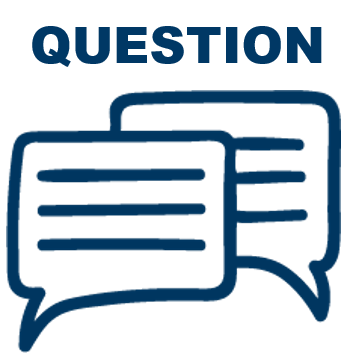 [Speaker Notes: The correct answer is b. The most common way for a corporation to distribute money to shareholders is through ordinary dividends.]
Municipal Bond Interest (1 of 3)
Taxpayers may exclude interest on state and local government obligations from their gross income.
After-tax return for a tax-free bond is calculated as follows:
Interest rates on municipal bonds generally reflect the after-tax return that compensates high-income taxpayers.
Municipal Bond Interest (2 of 3)
Municipal Bond
EXAMPLE: Faisal is in the 32 percent federal income tax bracket and invests in a Nashville City Bond paying 6 percent. What taxable interest rate will yield the same after-tax return as the municipal bond?
Municipal Bond Interest (3 of 3)
Municipal Bond
EXAMPLE: Faisal is in the 32 percent federal income tax bracket and invests in a Nashville City Bond paying 6 percent. What taxable interest rate will yield the same after-tax return as the municipal bond?
Solution:
Gifts and Inheritances
Inheritances are excluded from income.
Any income received from property after transfer is taxable.
Gifts received are excluded from income.
A gift is defined by the courts as a voluntary transfer of property without adequate consideration.
Gifts in business settings are usually considered taxable income.
If a recipient renders services for the gift, the amount is taxable.
Discussion 2
Diego is an attorney who supplied a list of potential clients to a new attorney, Malika. This list aided in the success of Malika’s practice. Malika was very pleased and decided to do something for Diego. In the current year, Malika gives Diego a new car worth $40,000. Malika was not obligated to give this gift to Diego, and she did not expect Diego to perform future services for the gift.
Does Diego have to report any income from this transaction? If yes, how much?
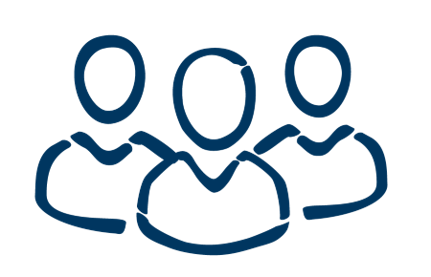 Discussion 2 Debrief
Diego is an attorney who supplied a list of potential clients to a new attorney, Malika. This list aided in the success of Malika’s practice. Malika was very pleased and decided to do something for Diego. In the current year, Malika gives Diego a new car worth $40,000. Malika was not obligated to give this gift to Diego, and she did not expect Diego to perform future services for the gift.
Does Diego have to report any income from this transaction? If yes, how much?
Gifts in a business setting are taxable income, even if there was no obligation to make the payment. This problem is similar to the facts of a court case (Duberstein) in which the Supreme Court held that the value of the automobile was income, even where there was no legal obligation to make the gift. Therefore, Diego should report the entire $40,000 as income.
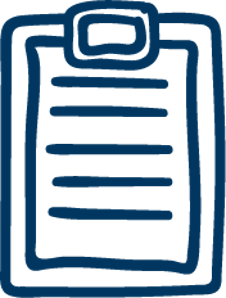 Scholarships
Scholarship amounts spent for tuition, fees, books, and course-required supplies and equipment are excluded from income.
Must include scholarship amounts in income for:
Any amounts applied to room and board
Any amounts received as compensation for required work (including work–study programs)
Alimony (1 of 2)
In order to be considered alimony, payments must meet the following requirements:
Payments must be in cash and received by the ex-spouse.
Payments must be made under a decree of divorce or separate maintenance or under a written instrument incident to the divorce.
Payments cannot continue after death of the ex-spouse.
Payments cannot be designated as anything other than alimony.
If parties are divorced or legally separated, they must not be members of the same household at the time the payments are made.
Alimony (2 of 2)
Prior to December 31, 20 18, alimony was deductible by the payor and includable in income by the recipient.
The alimony provisions were repealed and these amounts are no longer deductible or includable for divorce or separation agreements entered after that date.
Property Transfers
A spouse who transfers property in settlement of a marital obligation is not required to recognize any gain as a result of the property’s appreciation.
Child Support
Child support is not deductible by the payor, nor taxable income to the recipient.
It is an important factor, however, in determining which spouse gets the dependency exemption.
Educational Incentives (1 of 7)
Qualified Tuition Programs (Q T P)
Q T Ps allow taxpayers to meet qualified higher education expenses by either:
Buying in-kind tuition credits or certificates
Contributing to an established savings-type account
Educational Incentives (2 of 7)
Distributions are tax free if used for qualified higher education expenses.
Qualified higher education expenses include:
Tuition and fees
Books and supplies
Equipment
Reasonable room and board costs (subject to certain limitations)
Educational Incentives (3 of 7)
Qualified higher education expenses also include tuition in connection with enrollment or attendance at an elementary or secondary public, private, or religious school.
However, the use of the specific term “tuition” excludes other types of qualifying education expenses such as books, supplies, and equipment for elementary or secondary students.
Maximum exclusion for elementary or secondary education: $10,000 per beneficiary per year.
If not used for purposes outlined, the distributions are taxable and subject to a 10 percent early withdrawal penalty.
Educational Incentives (4 of 7)
Annual contribution amounts vary.
However, contributions are not deductible.
Any contributions are gifts, and thus subject to gift tax rules.
Taxpayer may claim American Opportunity credit or lifetime learning credit in the same year as a distribution taken from a Q T P on behalf of the same student.
As long as the distribution is not used for the same expenses for which an education credit was claimed.
Must also reduce qualified higher education expenses excluded from income by scholarships, veterans’ benefits, etc.
Educational Incentives (5 of 7)
Educational Savings Accounts
Taxpayers are allowed to set up educational savings accounts to pay for qualified education expenses.
Contributions to educational savings accounts:
Are limited to $2,000 per beneficiary per year
Are not deductible
Are subject to income limits
Cannot be made once beneficiary reaches 18 years old
Cannot be made in same year as a Q T P contribution to beneficiary
Are phased out between adjusted gross incomes (A G I s) of $95,000 and $110,000 for single taxpayers and $190,000 and $220,000 for married couples who file jointly
Educational Incentives (6 of 7)
Distributions are tax free if used for qualified education expenses for college and private, elementary, and secondary schools.
Qualified education expenses include:
Tuition and fees
Books and supplies
Equipment
Room and board (if student’s course load is at least 50 percent of full-time course load)
If distributions received during a tax year exceed qualified education expenses, part of distribution will be taxable income.
Distribution is presumed to be pro rata from each category.
Educational Incentives (7 of 7)
Higher Education Expenses Deduction
This deduction was repealed after 20 20.
It was restored retroactively after previous expirations, but it does not appear likely that it will be restored in the near future.
Unemployment Compensation
Unemployment compensation payments are fully taxable.
Unemployment compensation is generally reported on Form 10 99-G.
Social Security Benefits
Part of Social Security benefits may be included in gross income.
Maximum inclusion amount: 85 percent
Inclusion is based on the taxpayer’s modified A G I.
If modified A G I plus 50 percent of Social Security benefits is less than the base amount shown below, benefits are excluded from income.
Community Property(1 of 2)
State law governs how income derived from property held by a married couple, either jointly or separately, must be allocated between the spouses.
Nine states practice the community property system of marital law.
Under the community property system, all property is deemed to be either separate property or community property.
Separate property includes property acquired by a spouse before marriage or received after marriage as a gift or an inheritance.
All other property owned by a married couple is presumed to be community property.
Each spouse is automatically taxed on half of the income from community property.
Community Property (2 of 2)
Spouses Living Apart
When married spouses residing in a community property state do not live together, the tax law contains an exception to the community property rules.
Under this special provision, a spouse will be taxed only on his or her actual earnings from personal services.
For this provision to apply, the following conditions must be satisfied:
The individuals must live apart for the entire year.
They must not file a joint return.
No portion of the earned income may be transferred between the spouses.
Forgiveness of Debt Income
Cancellation of debt is an economic benefit to a person who receives debt relief.
Amount forgiven is considered income, with the following exclusions:
The taxpayer is bankrupt or insolvent at the time the debt is cancelled or reduced.
The debt is qualified real property business debt.
The debt is qualified principal residence debt.
The debt is a certain type of student loan debt that is forgiven under certain conditions.
Case Study
Veronica Lazo was accepted into Prestige Private University (PPU). The school offered her a reduced tuition of $13,000 per year (full-time tuition would typically be $43,000 per year). PPU also has a scholarship program. Veronica will receive a scholarship for $20,000. Veronica must use the scholarship first to pay her $13,000 tuition and the remainder is to cover room and board at PPU. PPU also offered Veronica a part-time job on campus as a student lab assistant for which she is paid $1,500. 
Go to the IRS website (www.irs.gov) and locate Publication 970. Review the section on Scholarships. Write a letter to Veronica stating how much of the PPU package for Veronica is taxable.
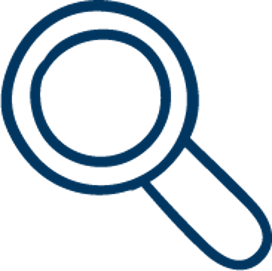 Summary(1 of 2)
Now that the lesson has ended, you should have learned how to:
Apply the definition of gross income.
Describe salaries and wages income reporting and inclusion in gross income.
Explain the general tax treatment of health insurance.
Determine when meals and lodging may be excluded from taxable income.
Identify the common employee fringe benefit income exclusions.
Determine when prizes and awards are included in income.
Calculate the taxable and nontaxable portions of annuity payments.
Describe the tax treatment of life insurance proceeds.
Identify the tax treatment of interest and dividend income.
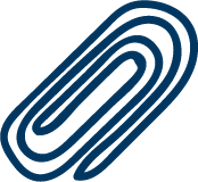 Summary(2 of 2)
Describe the tax treatment of municipal bond interest.
Identify the general rules for the tax treatment of gifts and inheritances.
Describe the elements of scholarship income that are excluded from tax.
Describe the tax treatment of alimony and child support.
Explain the tax implications of using educational savings vehicles.
Describe the tax treatment of unemployment compensation.
Apply the rules governing inclusion of Social Security benefits in gross income.
Distinguish between the different rules for married taxpayers residing in community property states when filing separate returns.
Describe the inclusion and exclusion of cancellation of debt income.
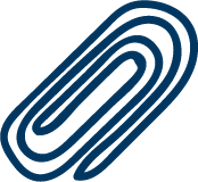